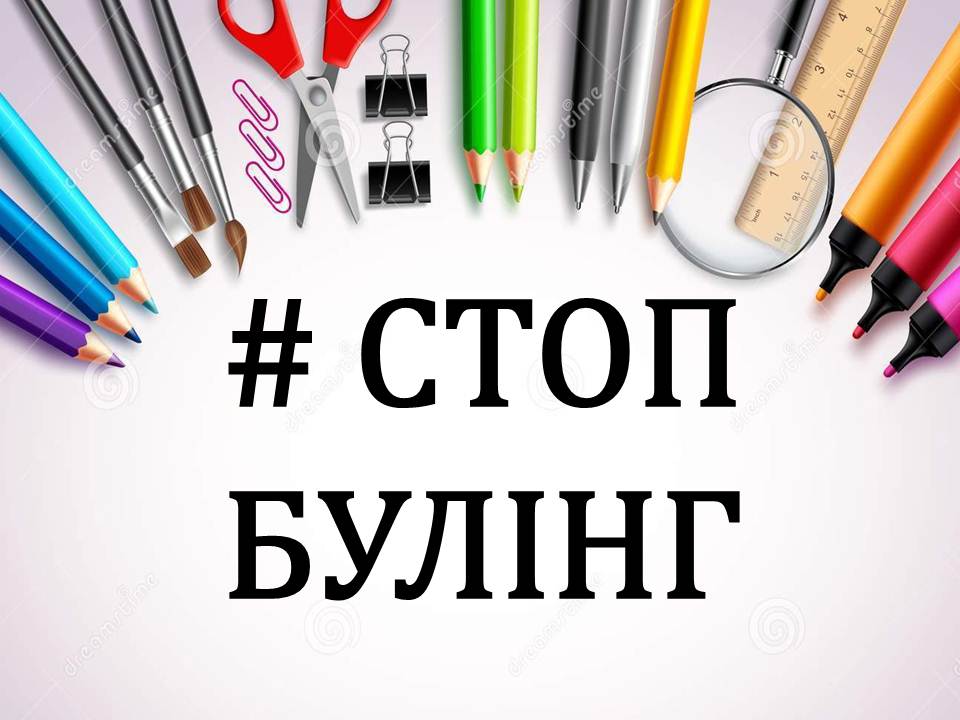 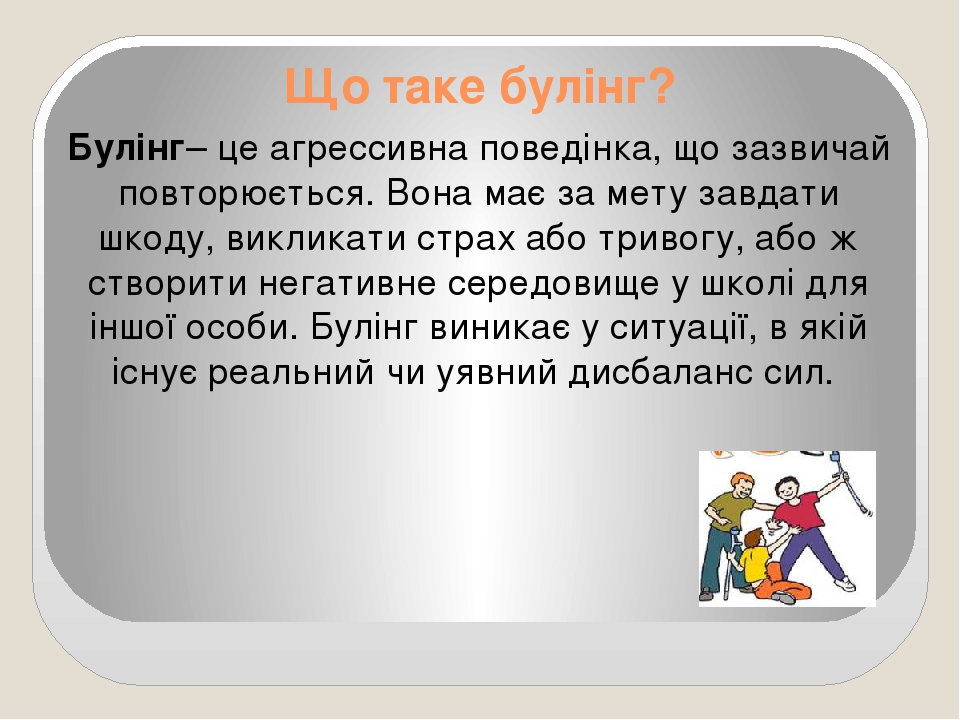 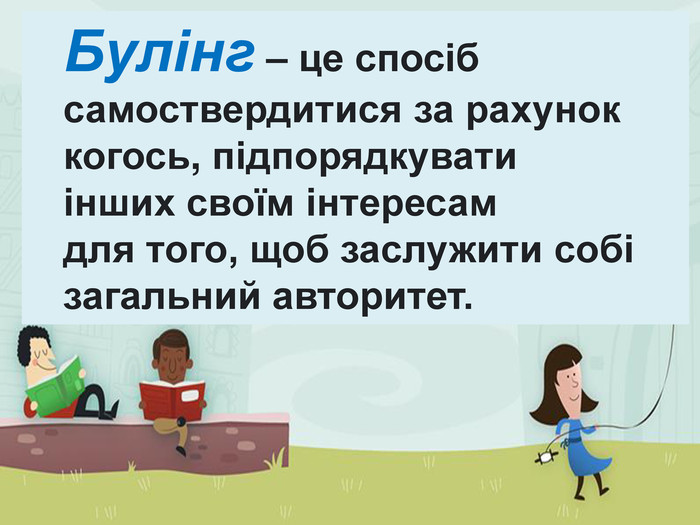 СОЦІАЛЬНА СТРУКТУРА БУЛІНГУУчасть в булінгу беруть три сторони:
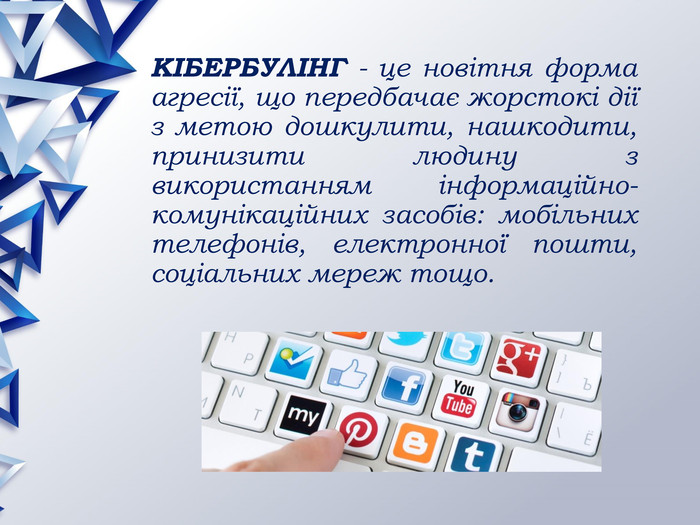 Форми кібербулінгу:
Використання особистої інформації. «Зламування» поштових скриньок, серверів, сторінок у соціальних мережах з метою отримання особистої інформації про людину та переслідування її. 
Анонімні погрози. Кібербулігани анонімно посилають листи на адресу електронної пошти своєї жертви з повідомленнями загрозливого змісту. Іноді ці загрози мають образливий характер з вульгарними висловами і ненормативною лексикою.
Переслідування. Кіберпереслідування відбуваються за допомогою мобільного зв’язку або електронною поштою. Хулігани можуть довгий час переслідувати свою жертву, завдаючи брудних образ принизливого характеру або шантажуючи будь- якими таємними фактами. Відстежуючи через Інтернет необережних користувачів, переслідувач отримує інформацію про час, місце і всі необхідні умови здійснення злочину.
Тролінг (trolling — ловля риби на блешню) - розміщення в інтернеті (на форумах, у блогах тощо) провокаційних повідомлень з метою викликати флейм, тобто конфлікти між учасниками, взаємні образи .
Флеймінг. Улюблений метод «тролів» (провокаторів) у мережі - флеймінг(від англ. flaming - пекучий, гарячий, полум ’яний) - обмін короткими гнівними і запальними репліками між двома чи більше учасниками, використовуючи комунікаційні технології.
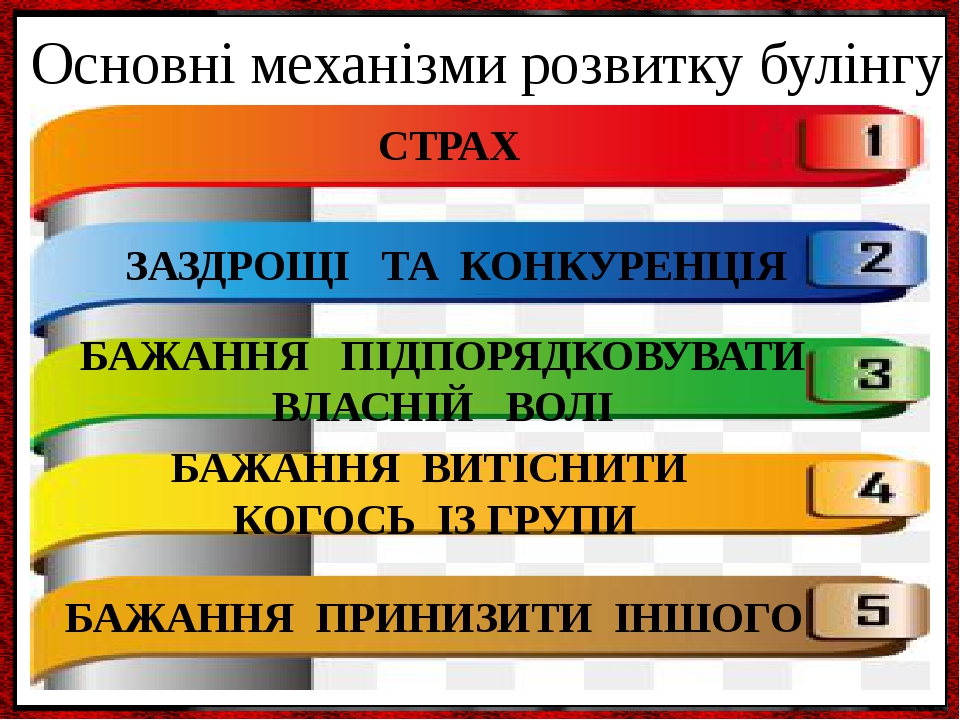 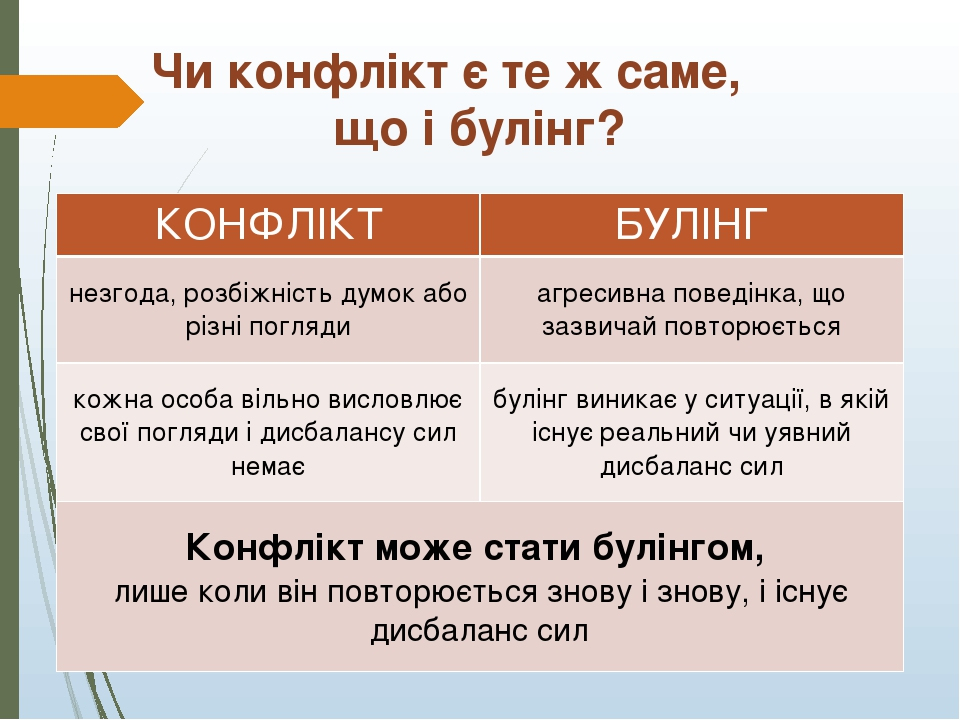 Що робити, якщо ваша дитина стала жертвою булінгу?
Зберігайте спокій, будьте терплячими, не потрібно тиснути на дитину.
Поговоріть з дитиною, дайте їй зрозуміти, що ви не звинувачуєте її в ситуації, що склалася, готові її вислухати і допомогти.
Запитайте, яка саме допомога може знадобитися дитині, запропонуйте свій варіант вирішення ситуації.
Поясніть дитині, до кого вона може звернутися за допомогою у разі цькування (психолог, вчителі, керівництво школи, старші учні, батьки інших дітей, охорона, поліція).
Повідомте керівництво навчального закладу про ситуацію, що склалася, і вимагайте належного її урегулювання.
Підтримайте дитину в налагодженні стосунків з однолітками та підготуйте її до того, що вирішення проблеми булінгу може потребувати певного часу.
У разі, якщо вирішити ситуацію з булінгом на рівні школи не вдається – повідомте поліцію!
Що робити, якщо ви стали свідком булінгу?
Втрутитися і припинити цькування – булінг не слід ігнорувати.
Зайняти нейтральну позицію в суперечці – обидві сторони конфлікту потребують допомоги.
Пояснити, які саме дії вважаєте булінгом і чому їх варто припинити.
Уникати в спілкуванні слів «жертва» та «агресор», аби запобігти тавруванню і розподілу ролей.
Повідомити керівництво навчального закладу про ситуацію, що склалася, і вимагати вжити заходів щодо припинення цькування.
 Ситуації з фізичним насильством потребують негайного втручання!
Що робити, якщо ваша дитина агресор?
Відверто поговоріть з дитиною про те, що відбувається, з’ясуйте мотивацію її поведінки.
Уважно вислухайте дитину, з повагою поставтеся до її слів.
Поясніть дитині, що її дії можуть бути визнані насильством, за вчинення якого настає відповідальність.
Чітко і наполегливо попросіть дитину припинити таку поведінку, але не погрожуйте обмеженнями і покараннями. Повідомте їй, що будете спостерігати за її поведінкою.
Зверніться до шкільного психолога і проконсультуйтеся щодо поведінки своєї дитини під час занять – агресивна поведінка і прояви насильства можуть бути ознакою серйозних емоційних проблем.
ПРАВОВА ВІДПОВІДАЛЬНІСТЬ 

Закон вносить зміни до Кодексу України про адміністративні правопорушення, згідно з якими встановлюється відповідальність за булінг.Так, вчинення булінгу тягне за собою накладення штрафу від 850 до 1700 грн або громадські роботи на строк від 20-ти до 40-ка годин.Водночас за булінг, вчинений групою осіб або повторно протягом року після накладення адміністративного стягнення, законом встановлено штраф від 1700 до 3400 грн або громадські роботи на строк від 40 до 60 годин.Булінг, вчинений дітьми від до 16-ти років, тягне за собою накладення штрафу на батьків або осіб, які їх замінюють.
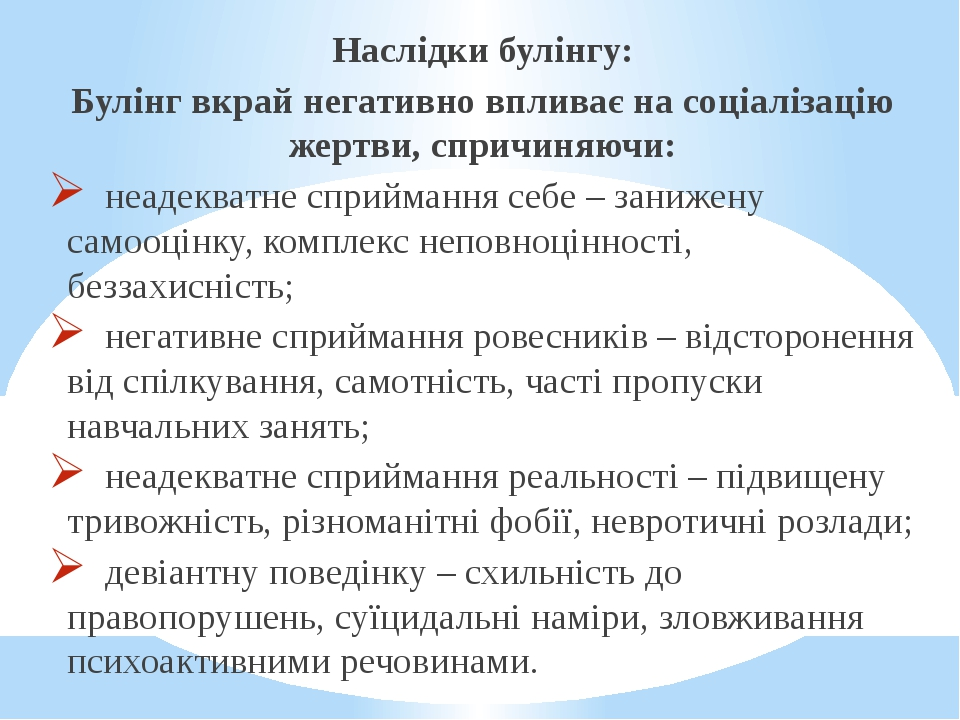 Шановні батьки!Культивуйте у своїх сім'ях неприпустиме ставлення до будь-яких форм і проявів насильства! Формуйте усвідомлення булінгу як порушення прав людини! Будьмо толерантними!
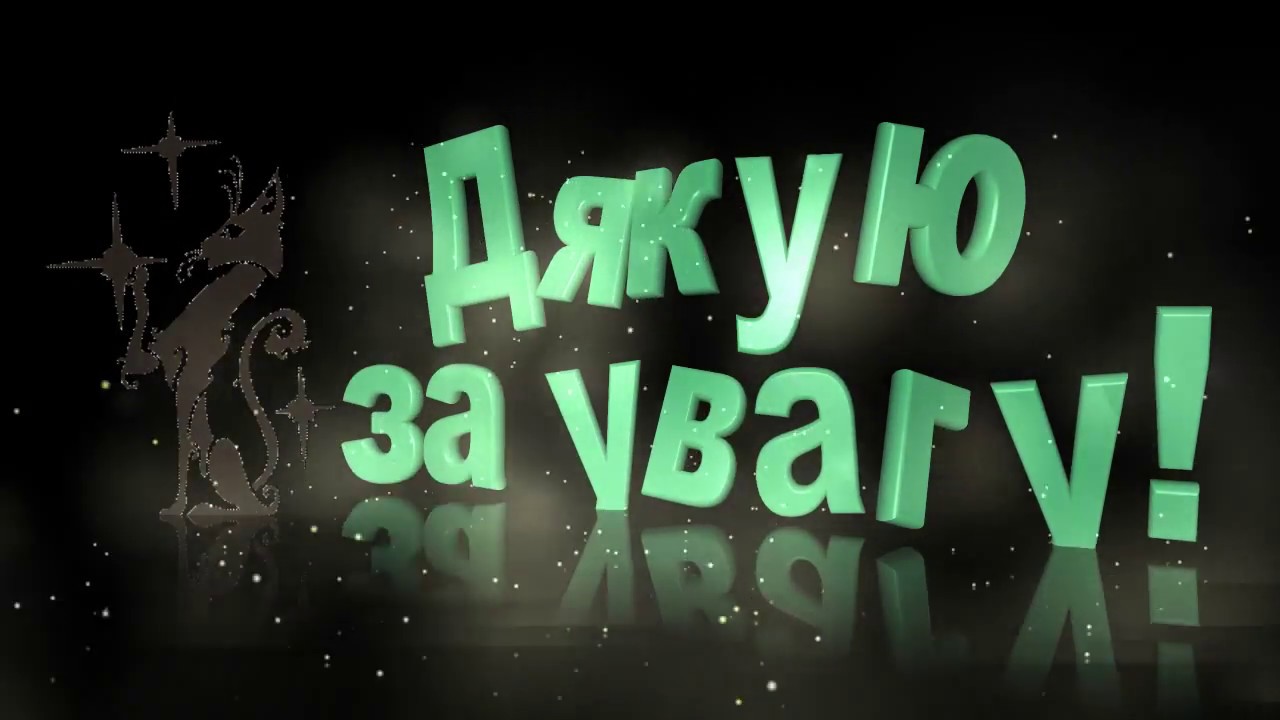